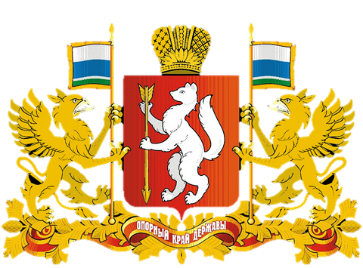 Наиболее частые причины, вызвавшие суицидальные реакции
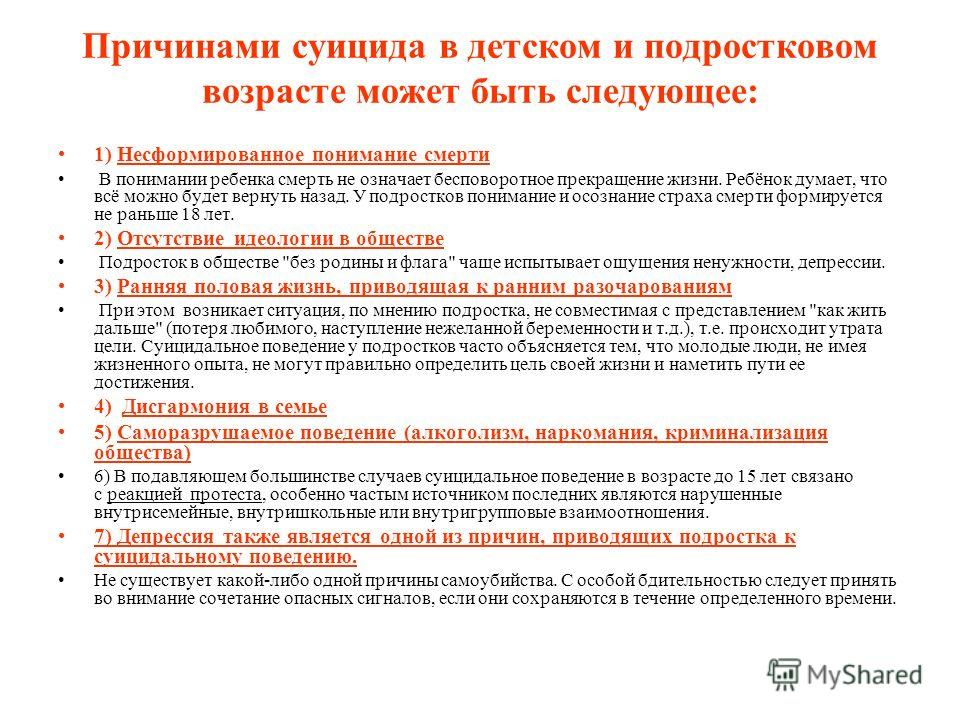 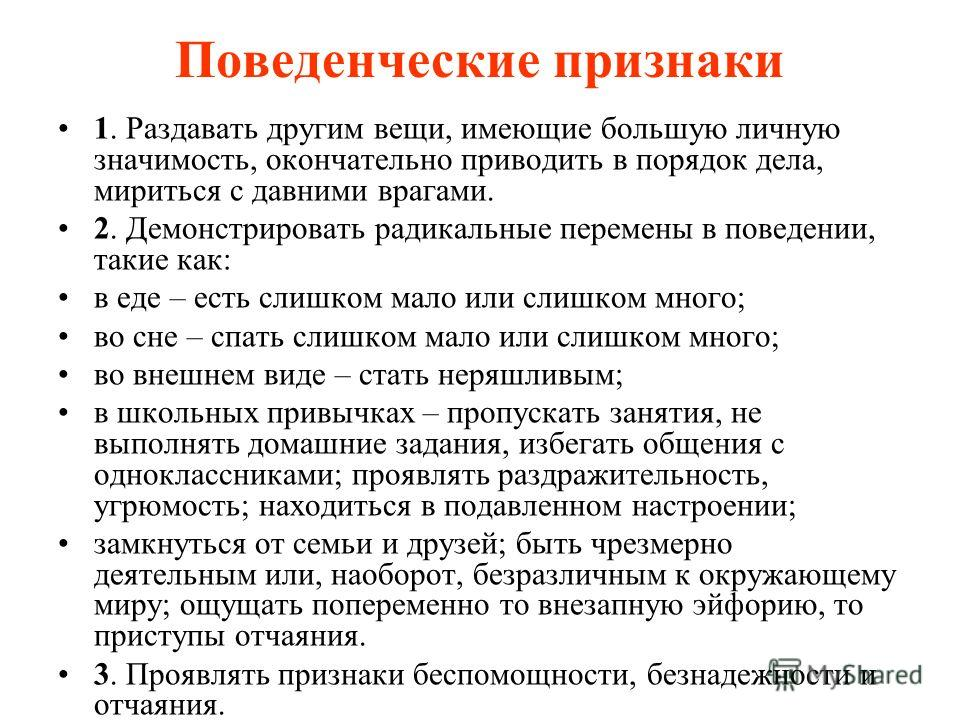 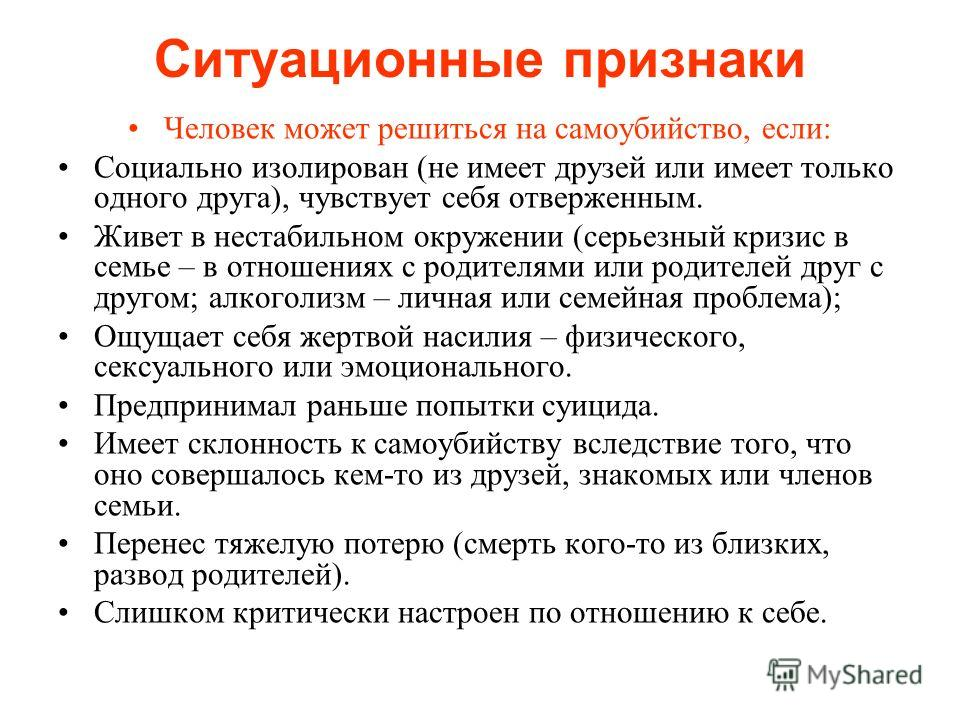 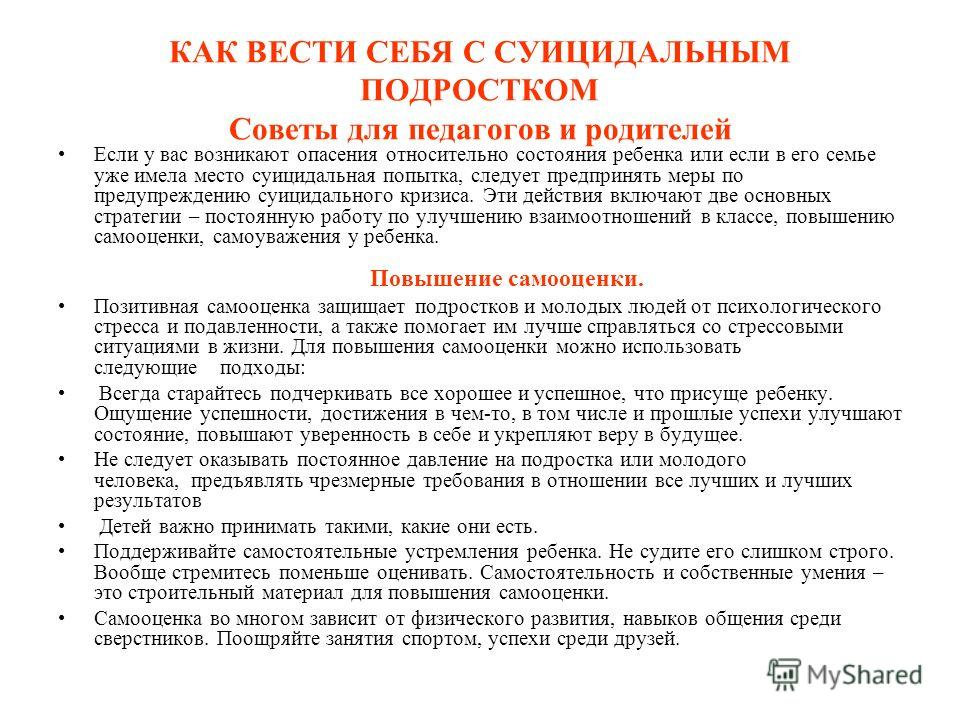 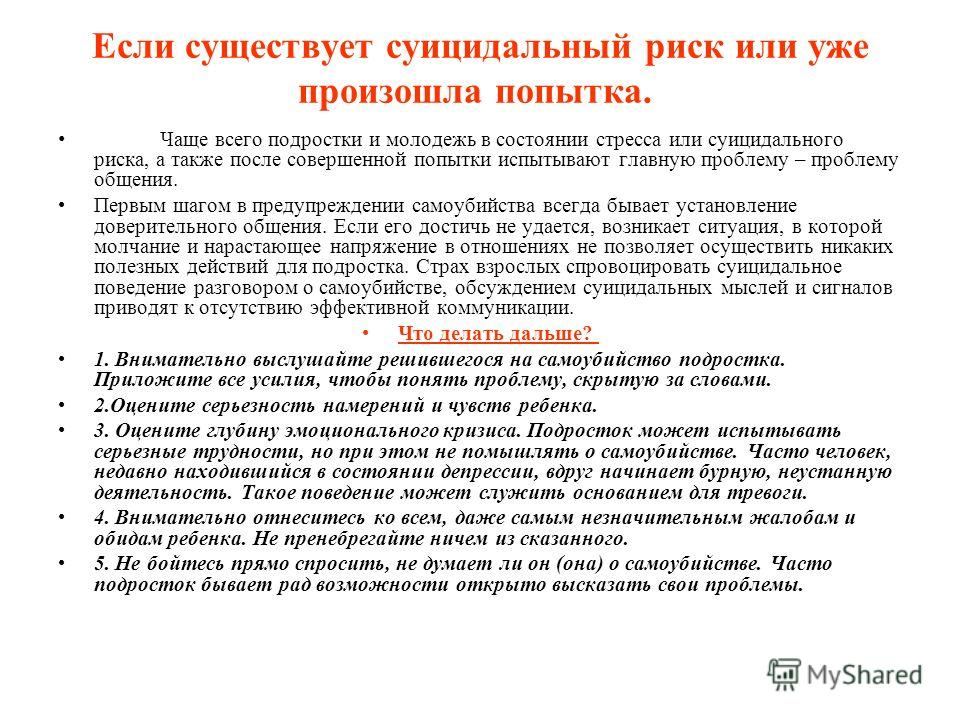 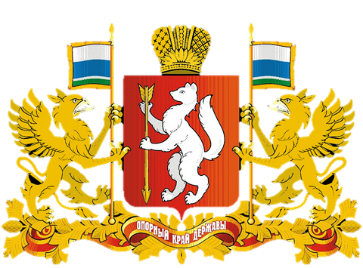 Актуальный фактор – социальные сети
vk.com/f-5-7      
vk.com/skf39
vk.com/more-glubokoe
vk.com/1morekitov1
vk.com/morereserv
vk.com/2ch-0chan
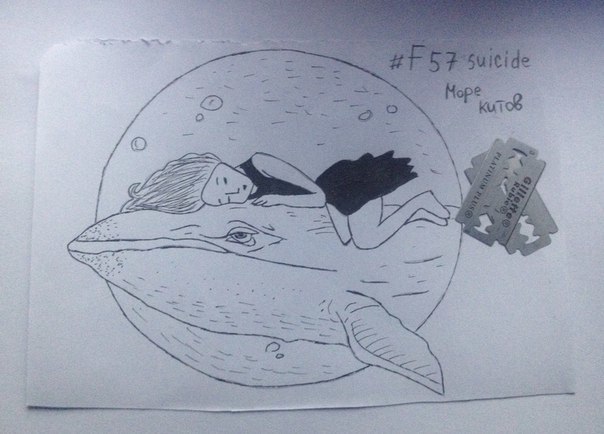 На что обратить внимание
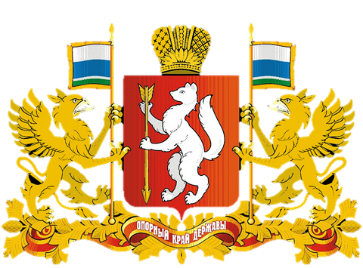 -
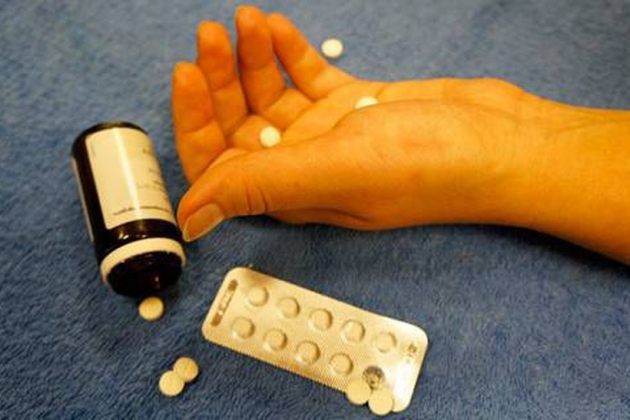 Переписка
Оповещения о намерениях
Характерный сленг
Фотографии
Жалобы
Связь с группами
Увлечение идеями тоталитарных групп
Наркотики
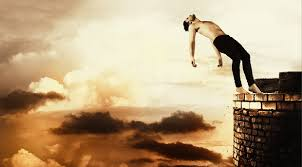 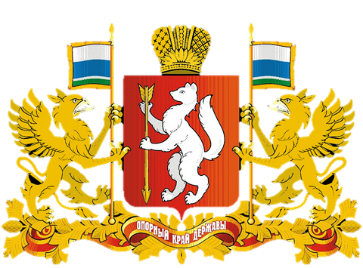 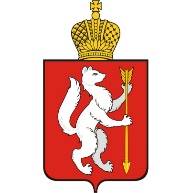 Правительство Свердловской области 
Министерство общего и профессионального образования Свердловской области
Контакты отдела охраны прав детей и комплексной безопасности в системе образования:
Загайнова Елена Владимировна zev@minobraz.ru
Соложнин Анатолий Валентинович asolognin@mail.ru                                                          a.solozhnin@egov66.ru
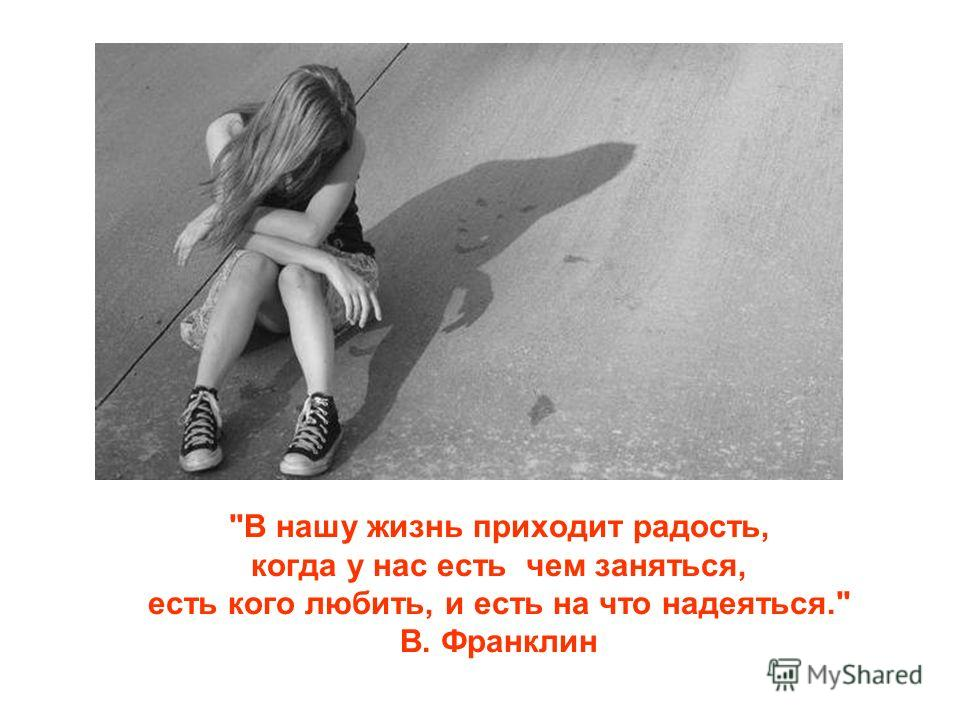 Программа психолого-педагогического сопровождения подростков, склонных с суицидальному поведению
Для веселия планета наша мало оборудована,

Надо вырвать радость у грядущих дней,

В этой жизни помереть не трудно.

Сделать жизнь значительно трудней. 

                                           В. Маяковский